How to Build Impactful Connections with Diverse Communities
Introduction
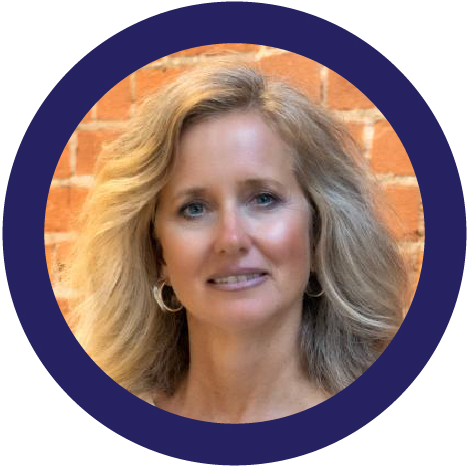 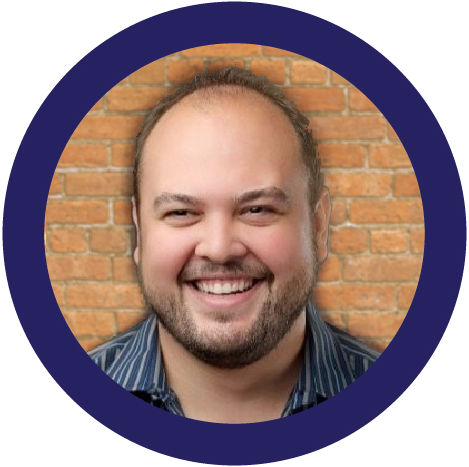 Pearl Owen
Managing Director 
Strategic Planning
Dino Hainline
Senior Strategist
Strategic Planning
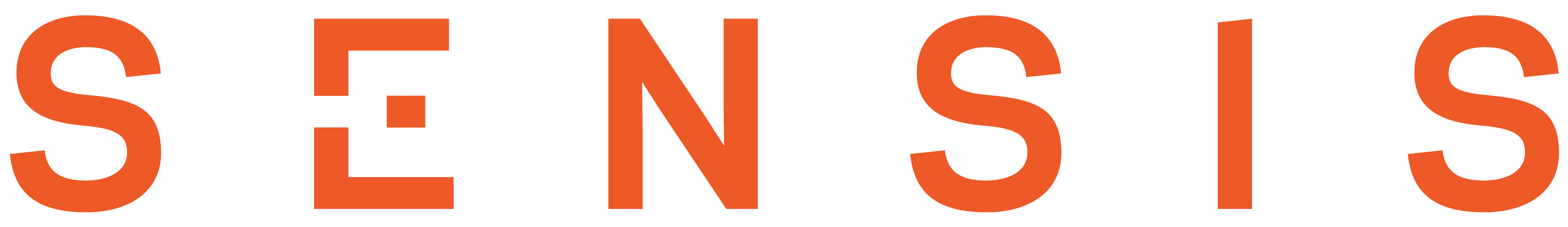 Goals For Today
Understand the importance of culture in healthcare communication
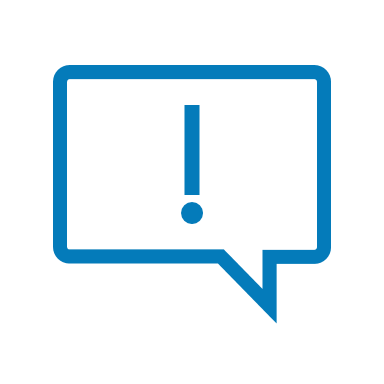 Understand how culture and intersectionality can impact health views
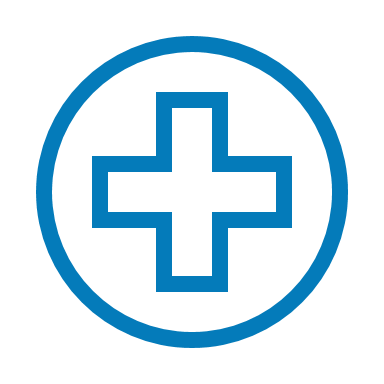 Learn about cultural competence and cultural humility
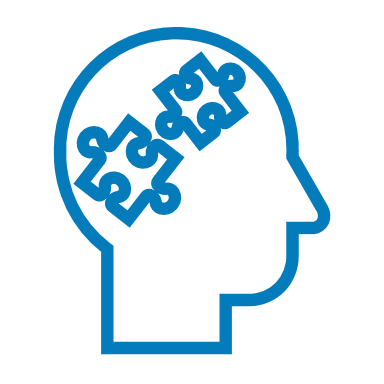 Discuss best practices in creating culturally impactful communication
Walk through an example (under limited time and budget constraints)
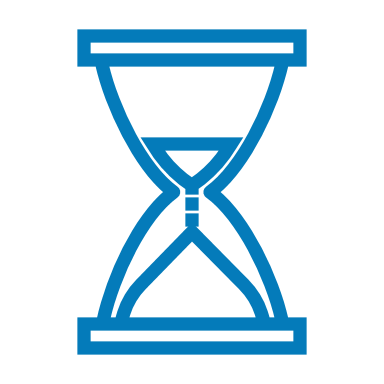 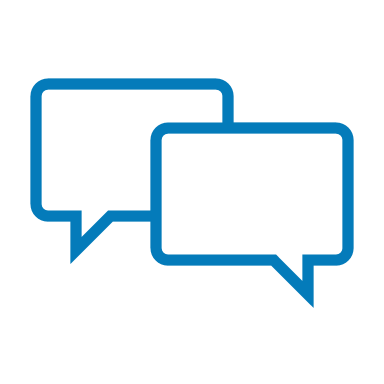 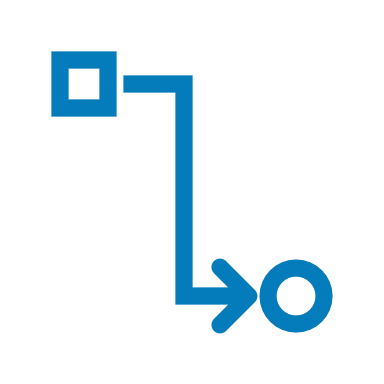 Watch a case study (with more ample budget and time)
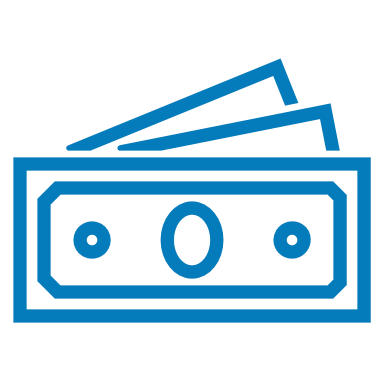 Make connections with fellow participants for future collaboration
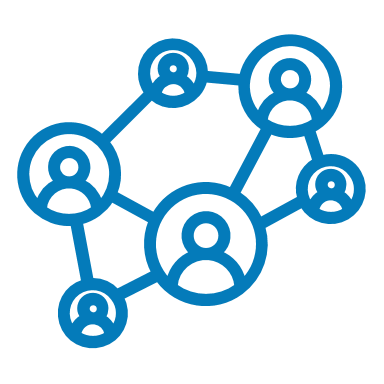 Who is this Course for: EVERYONE
Level of experience in creating outreach material to diverse communities
Less 
experience
Deep 
experience
We acknowledge that some of you may have more or less experience in this topic and hope that this is either a reminder/refresher tutorial that compliments your expertise or a good foundation for continued learning.
Understanding the Importance of Cultural Diversity
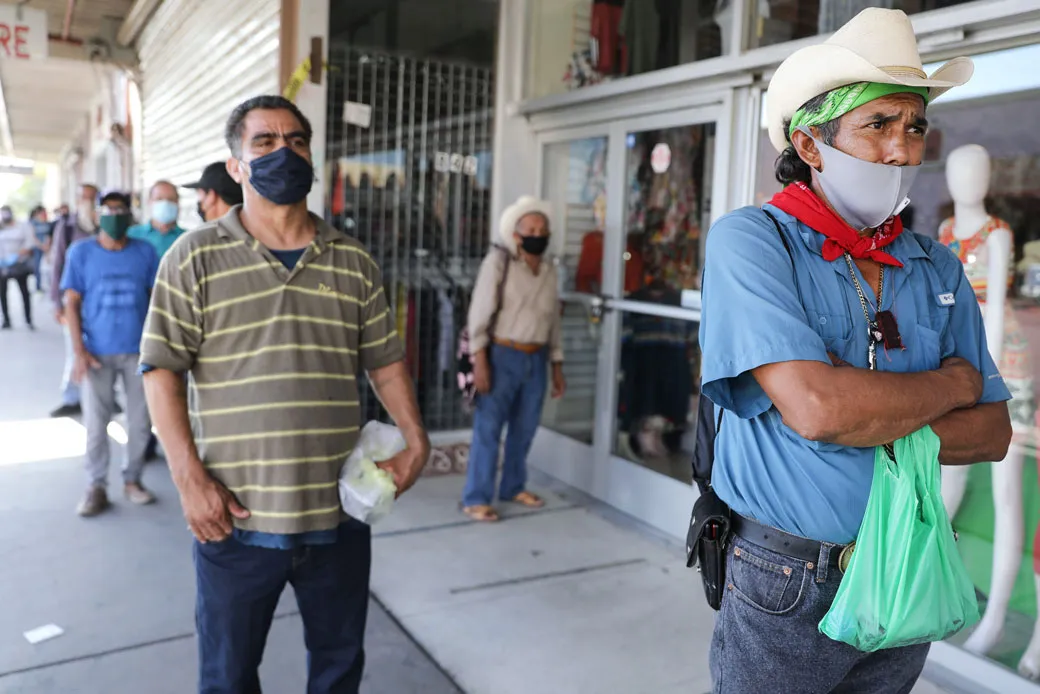 Lack of Cultural Connection Can Impede Healthcare
"...growing diversity among patients increases the likelihood that differences between patients and providers will lead to diagnostic errors; missed opportunities for screening; failure to take into account differing responses to medication; harmful drug interactions resulting from simultaneous use of conventional and traditional folk medications; and inadequate patient adherence to clinician recommendations on prescriptions, self-care, and follow-up visits."
https://www.ncbi.nlm.nih.gov/pmc/articles/PMC5094358/
[Speaker Notes: https://www.ncbi.nlm.nih.gov/pmc/articles/PMC5094358/
https://targethiv.org/library/topics/cultural-competency]
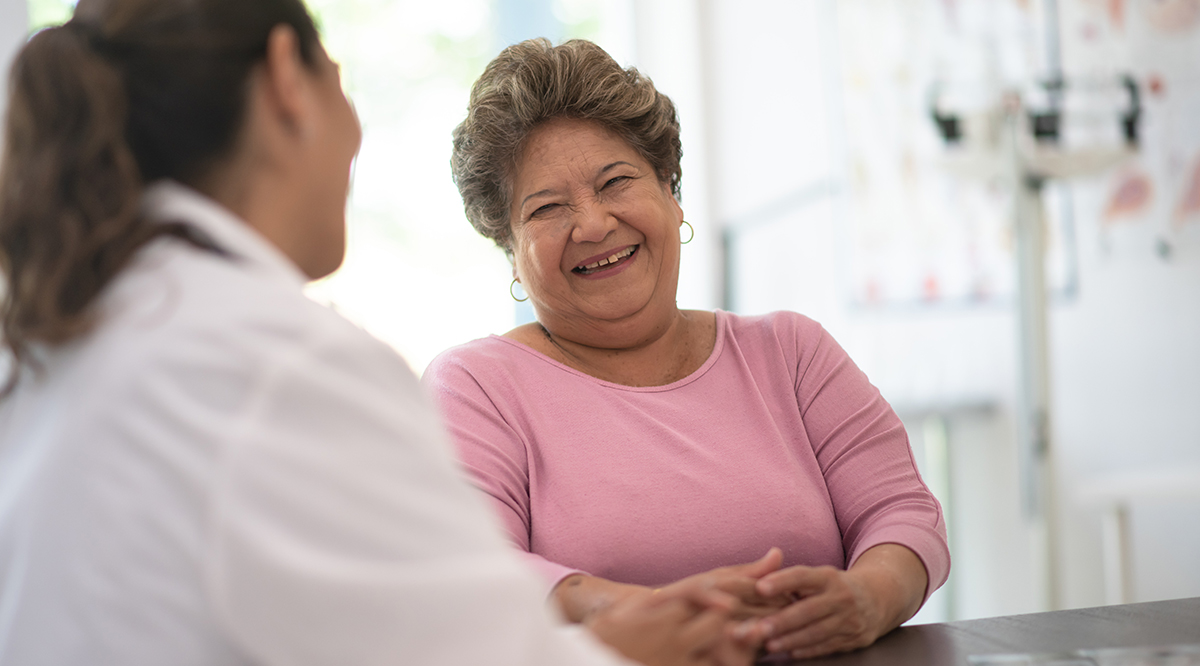 Culturally Connected Communication Can Improve Care
"People who feel understood, respected, and valued are more likely to stay in care."
https://targethiv.org/library/topics/cultural-competency
[Speaker Notes: https://www.ncbi.nlm.nih.gov/pmc/articles/PMC5094358/
https://targethiv.org/library/topics/cultural-competency]
A Look at Diverse Communities: Disparities in HIV
[Speaker Notes: https://www.cdc.gov/hiv/data-research/facts-stats/race-ethnicity.html#:~:text=While%20HIV%20affects%20all%20races,estimated%20HIV%20infections%20in%202021.
https://www.cdc.gov/tb/statistics/reports/2022/demographics.htm#:~:text=During%202022%2C%20persons%20with%20TB,African%20American%20persons%20(15.8%25)
https://www.cdc.gov/std/statistics/2022/figures/syph-1.htm
https://www.cdc.gov/hepatitis/statistics/2021surveillance/hepatitis-c/figure-3.6.htm
https://www.ncbi.nlm.nih.gov/pmc/articles/PMC10485990/]
A Look at Diverse Communities: Disparities in Tuberculosis
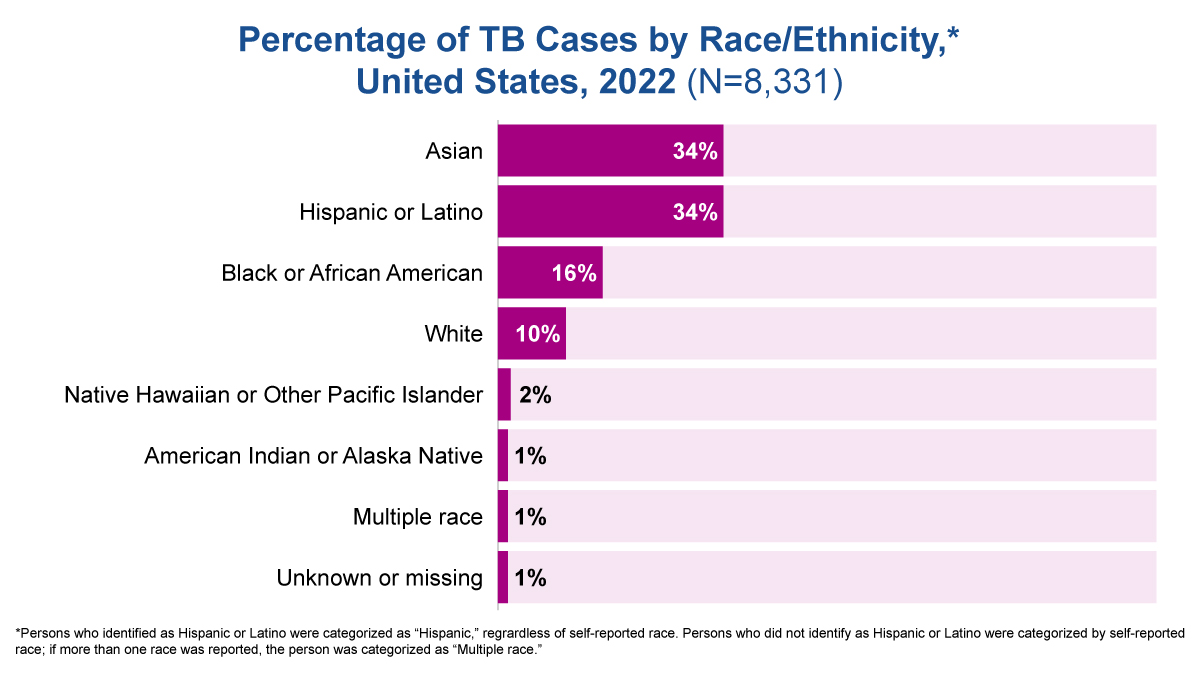 [Speaker Notes: https://www.cdc.gov/hiv/data-research/facts-stats/race-ethnicity.html#:~:text=While%20HIV%20affects%20all%20races,estimated%20HIV%20infections%20in%202021.
https://www.cdc.gov/tb/statistics/reports/2022/demographics.htm#:~:text=During%202022%2C%20persons%20with%20TB,African%20American%20persons%20(15.8%25)
https://www.cdc.gov/std/statistics/2022/figures/syph-1.htm
https://www.cdc.gov/hepatitis/statistics/2021surveillance/hepatitis-c/figure-3.6.htm
https://www.ncbi.nlm.nih.gov/pmc/articles/PMC10485990/]
A Look at Diverse Communities: STIs/Syphilis
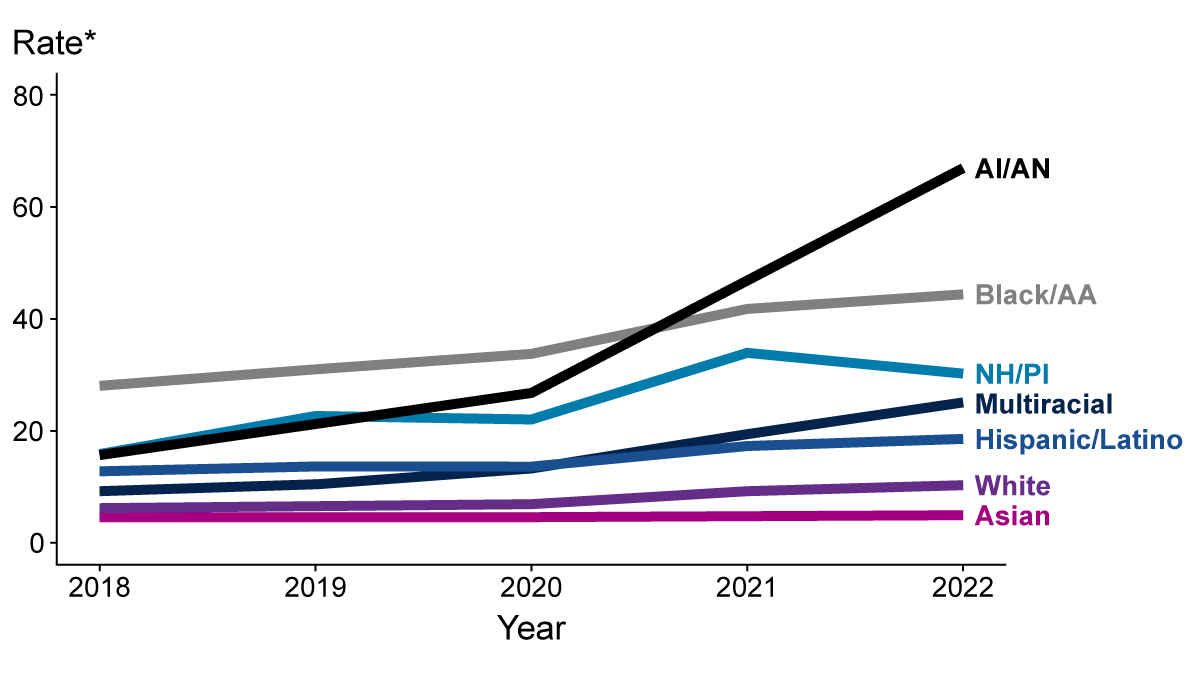 [Speaker Notes: https://www.cdc.gov/hiv/data-research/facts-stats/race-ethnicity.html#:~:text=While%20HIV%20affects%20all%20races,estimated%20HIV%20infections%20in%202021.
https://www.cdc.gov/tb/statistics/reports/2022/demographics.htm#:~:text=During%202022%2C%20persons%20with%20TB,African%20American%20persons%20(15.8%25)
https://www.cdc.gov/std/statistics/2022/figures/syph-1.htm
https://www.cdc.gov/hepatitis/statistics/2021surveillance/hepatitis-c/figure-3.6.htm
https://www.ncbi.nlm.nih.gov/pmc/articles/PMC10485990/]
A Look at Diverse Communities: Disparities in Hepatitis
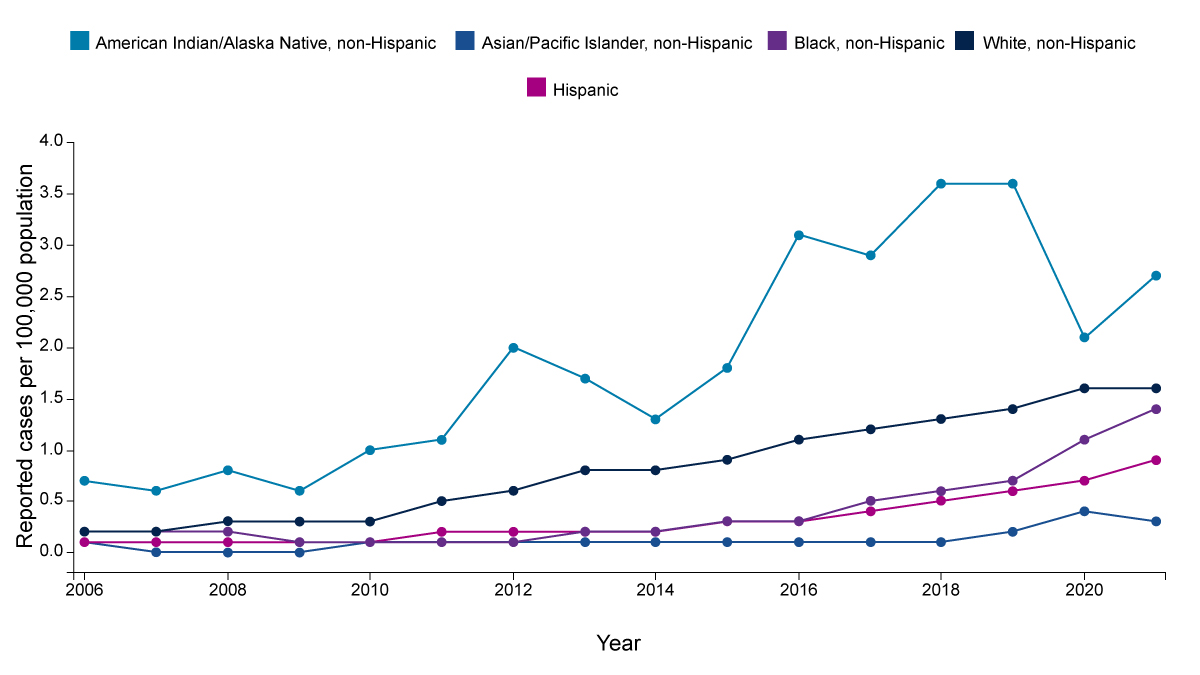 [Speaker Notes: https://www.cdc.gov/hiv/data-research/facts-stats/race-ethnicity.html#:~:text=While%20HIV%20affects%20all%20races,estimated%20HIV%20infections%20in%202021.
https://www.cdc.gov/tb/statistics/reports/2022/demographics.htm#:~:text=During%202022%2C%20persons%20with%20TB,African%20American%20persons%20(15.8%25)
https://www.cdc.gov/std/statistics/2022/figures/syph-1.htm
https://www.cdc.gov/hepatitis/statistics/2021surveillance/hepatitis-c/figure-3.6.htm
https://www.ncbi.nlm.nih.gov/pmc/articles/PMC10485990/]
Defining Culture
Culture can be defined by group membership or by beliefs:
Beliefs:

Values, customs, ways of thinking, communicating, and behaving specific to 
a group.
Group Membership:

Racial, ethnic, linguistic, or geographical groups.
Remember that culture is not limited to religious, racial, or ethnic groups.
For example, the Deaf and LGBTQIA+ communities have distinct cultures.
https://www.cdc.gov/healthliteracy/culture.html
https://www.ahrq.gov/health-literacy/improve/precautions/tool10.html
Defining Cultural Relationships: Moments that Impact Healthcare
Relationship with Self
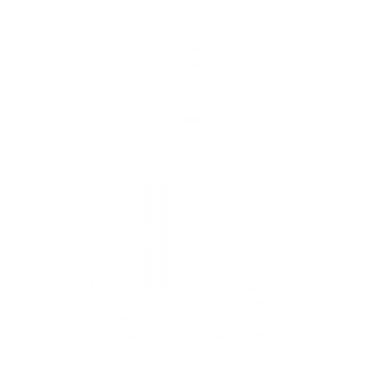 Relationship with Community
Relationship with Health
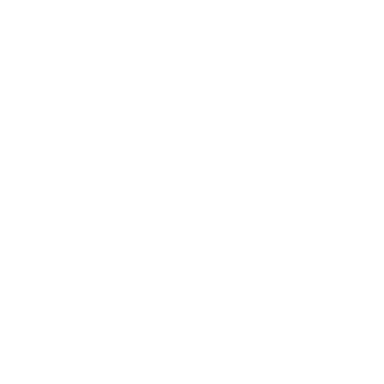 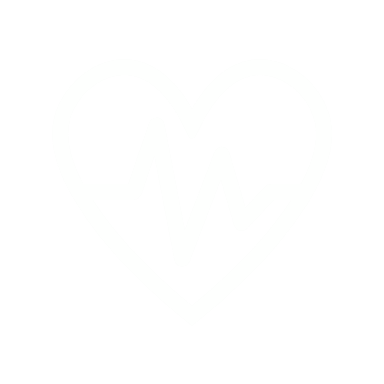 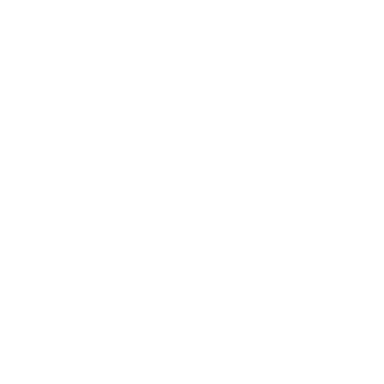 Cultural Relationships
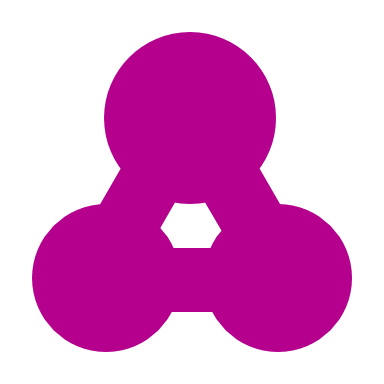 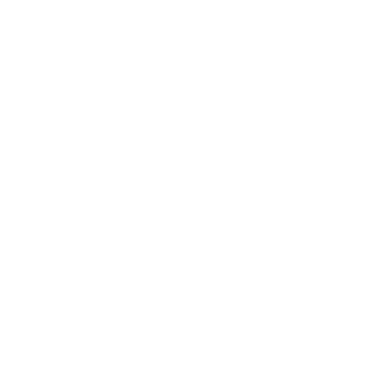 Relationship with Resources
Relationship with Authority
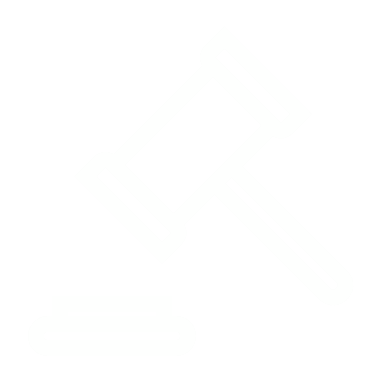 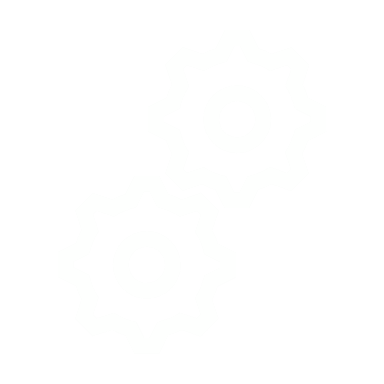 Intersectionality: Multidimensional Identities
[Speaker Notes: A woman who is Black, bisexual, and expecting her first child has at least three layers or dimensions of diversity (her pregnancy could count as a fourth dimension since it’s a form of temporary disability), and the intersection of these identities makes up her lived experience.

There are also times when this same person will be discriminated against for being a woman, being Black, being pregnant, being bisexual or all four factors at the same time.

https://www.osmosis.org/blog/2023/08/22/what-is-intersectional-healthcare-and-why-is-it-important]
Building Impactful Connections with Diverse Cultures
Cultural Competence vs Cultural Humility
We are shifting away from an ideal of "competence" and moving into an ideal of "humility":
Cultural humility is based on self-reflexivity, appreciation of patients' expertise on their social 
and cultural context, openness to establishing 
power-balanced relationships with patients, and 
a lifelong dedication to learning.

Cultural humility means admitting that one 
does not know and is willing to learn from patients about their experiences.
Cultural competence is well established in the medical and public health lexicon.
“Seeking cultural competence can contribute to the reproduction of social stereotypes and an imbalance of power between patients and providers.”
“While competence suggests mastery, humility refers to an intrapersonal and interpersonal approach that cultivates person-centered care.”
https://www.ncbi.nlm.nih.gov/pmc/articles/PMC7756036/
Identify Cultural Impact Zones for Your Communication
Cultural Impact Zone
How to Create Impactful Communications
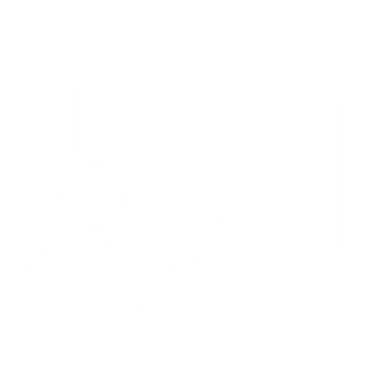 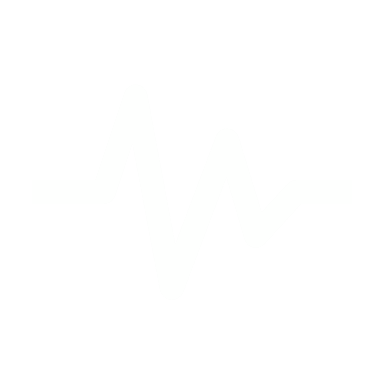 STEP 1
STEP 2
STEP 3
STEP 4
STEP 5
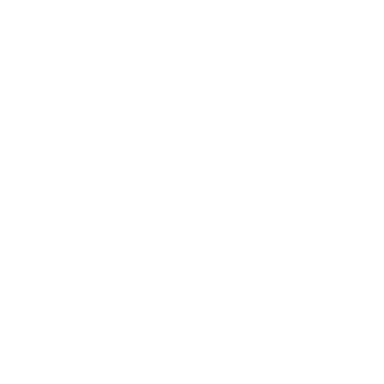 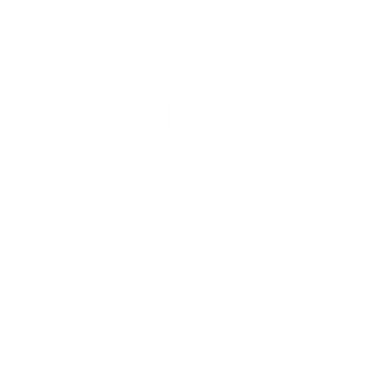 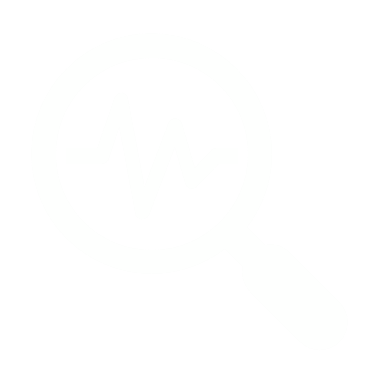 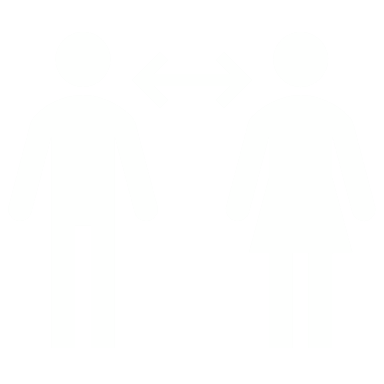 Define the special health message you need to communicate
Define your audience community
Identify special cultural considerations
Create content informed by your research
Get feedback 
on your communication
Goal: HIV Testing Material
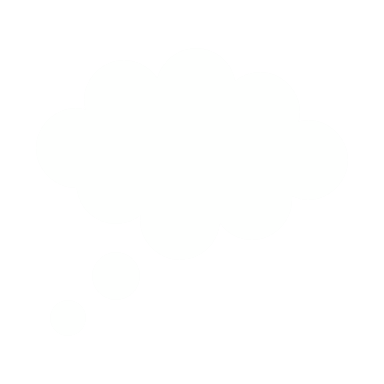 ASSUMPTIONS:
Limited time and budget 
(no ability to conduct formal research)
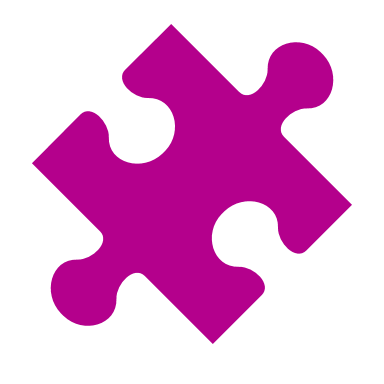 CHALLENGE: 
Create culturally impactful communication that would encourage HIV/AIDS testing among those most likely to be at risk
Step 1: Define Special Health Message/Find Sources
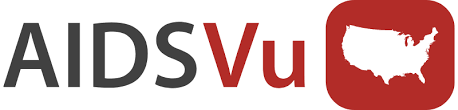 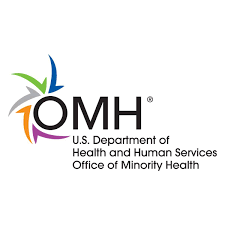 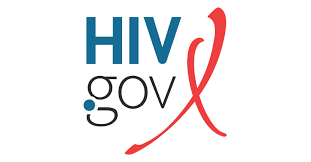 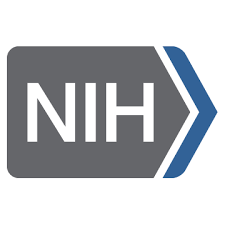 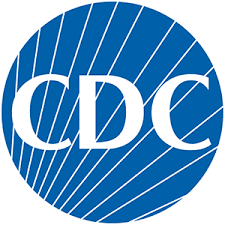 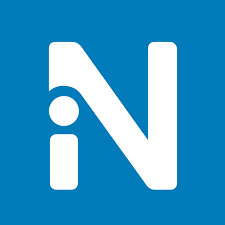 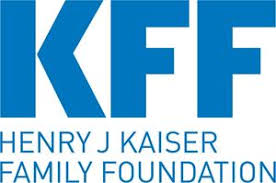 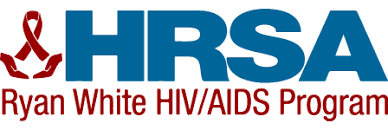 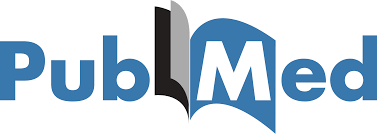 Step 2: Define Your Audience
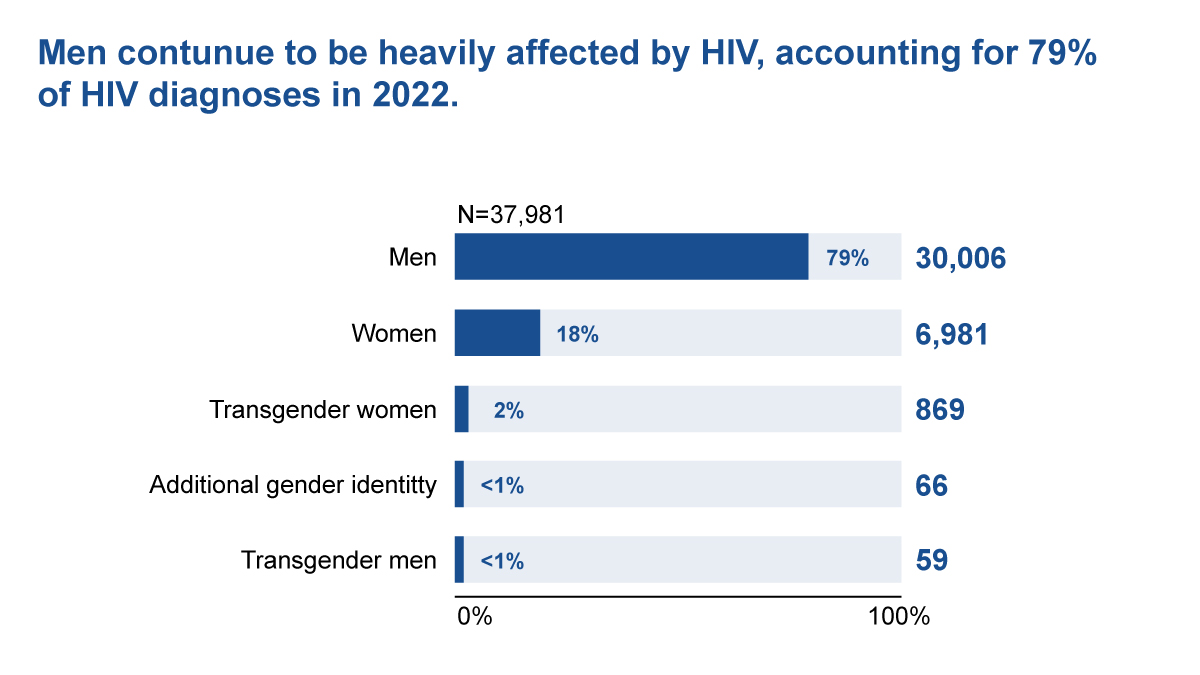 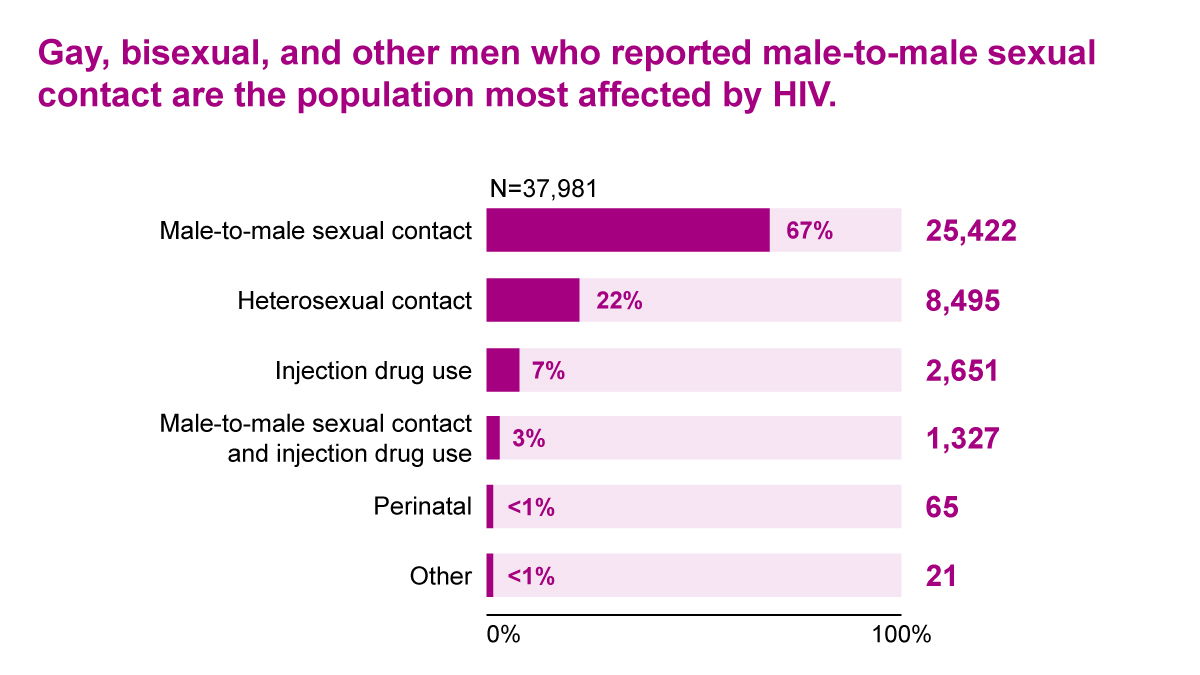 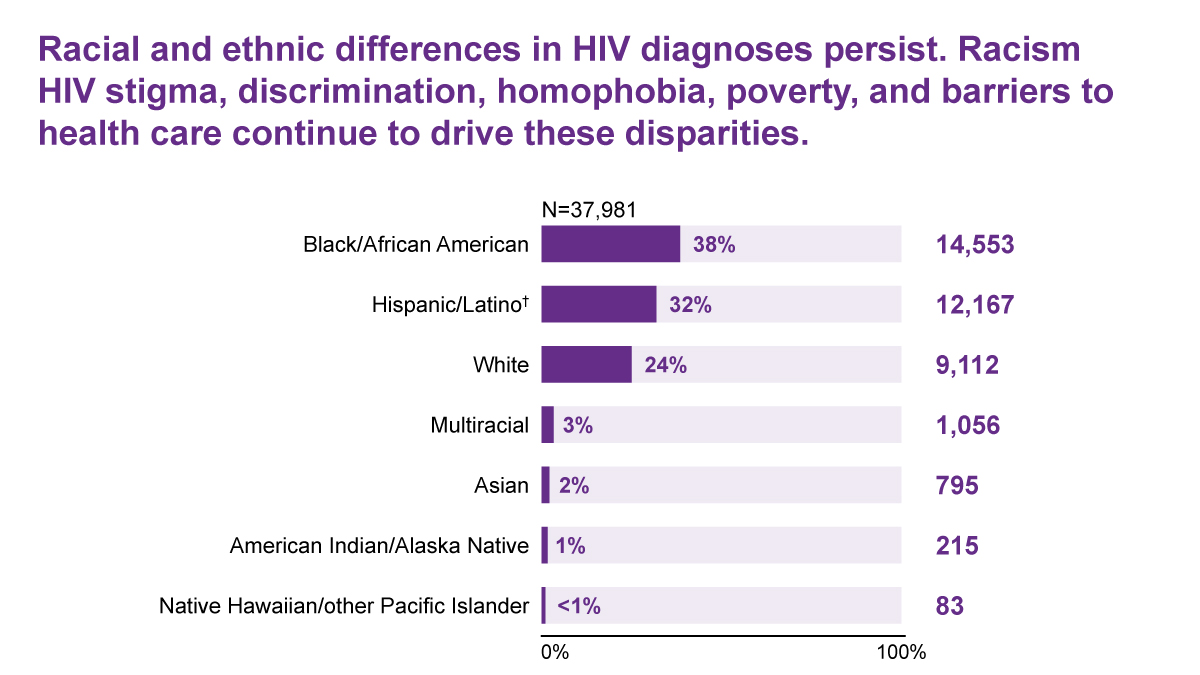 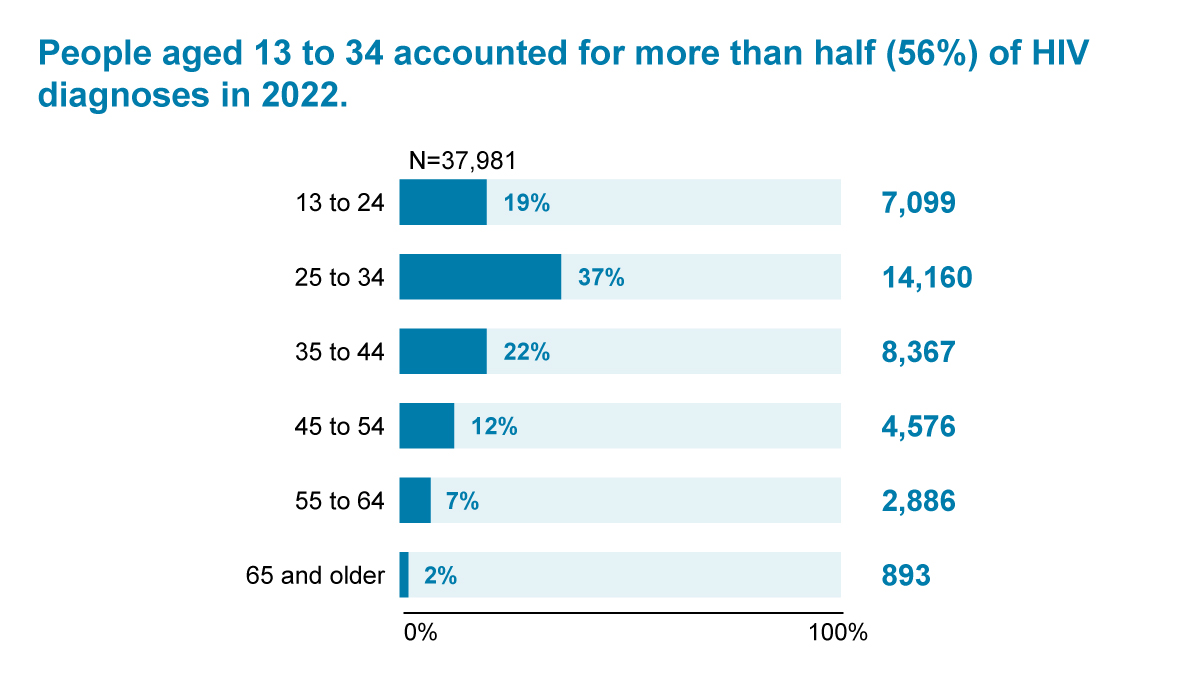 [Speaker Notes: https://www.cdc.gov/hiv-data/nhss/hiv-diagnoses-deaths-prevalence.html#:~:text=Men%20are%20most%20affected%2C%20making,those%20aged%2013%20to%2034.]
Step 2: Define Your Audience
67%
79%
of diagnosis are men
38%
Black/AA
of transmission is 
male-to-male contact (gay, bisexual and 
other MSM)
32%
56%
Age 13-34
Audience
Young African American MSM (Intersectional Audience)
Hispanic/Latino
Step 3: Identify Cultural Considerations/Refine Sources
No community is a monolith. You will have to clarify your focus and make tradeoffs.
Step 3: Identify Cultural Considerations/Reach Out to Stakeholder
Even 30 minutes with an expert can be enriching.
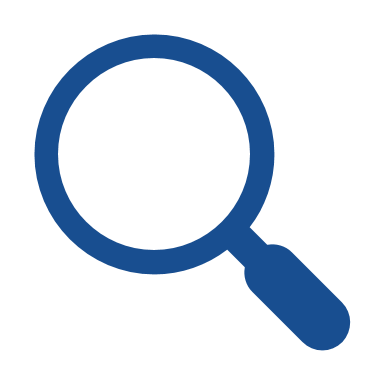 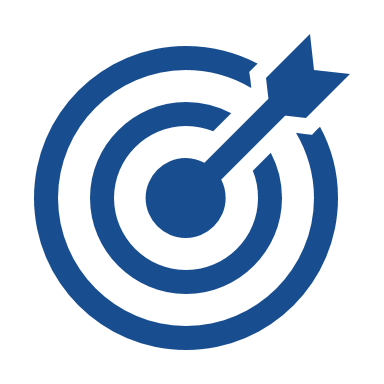 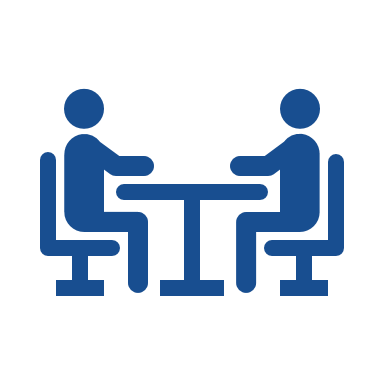 Step 3: Identify Cultural Considerations/Reach Out to Stakeholder
Black AIDS Institute (BAI) is dedicated to ending the HIV/AIDS epidemic in the Black community. BAI is the only uniquely and unapologetically Black HIV think and do tank in America. We believe in complete freedom for Black people by eradicating systematic oppression so that we can live long, healthy lives.
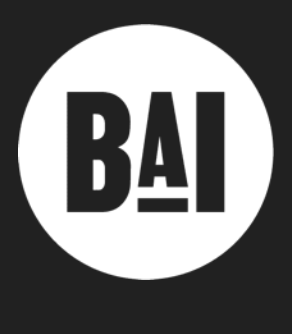 KEY LEARNINGS
Integrate trauma-informed care into all HIV services
Integrate harm reduction into all HIV services
Integrate self-care and mental health into all HIV services
Develop engagement strategies for 
key Black subpopulations
Integrate peer recovery coaching, peer mentors, community clubhouses and other people-centered approaches for people living with HIV
https://blackaids.org/wp-content/uploads/2021/02/Black-AIDS-Institute-We-The-People-Report-2020-Version-1.1.pdf
Step 4: Create Content Informed by Your Research
RESEARCH FINDINGS
Persistent racism in all environments
Distrust of healthcare system
Barriers to 
healthcare access 
(insurance; primary provider)
Persistent stigma around HIV/AIDS 
(social connections at risk)
Privacy is important
Desire to embrace
 the positive 
(focus more on treatments, solutions, paths forward vs fear, despair)
Step 4: Create Content Informed by Your Research – Bringing it Together
Encourage testing: Testing allows for early intervention and treatment as well as may reduce the risk of infecting a partner
Young AA MSM: Facing racism and stigma; unsupported in medical community; distrusting of healthcare system; looking for a focus on positive possibilities
Cultural Impact Zone: 
Aligning these two areas of focus will create opportunities for meaningful communication.
Step 4: Create Content Informed by Your Research – Content Zones
Possibilities
Community Care
Honoring Self
Step 5: Get Feedback on Your Communication
Ensure you are looking at all angles
Gut check with internal staff
Gut check with 
a partner, trusted 
ally in the audience community
Case Study: Text Me, Girl
Text Me, Girl Considerations
Guided by science/research
Founded on audience insights
Co-created
Questions?
Thank you!